Тема урока:Требования к качеству, особенности продажи  товаров бытовой химии
План работы на уроке

Требования к качеству товаров бытовой химии (ТБХ)

Оценка качества ТБХ (практическая часть)

3)Особенности продажи ТБХ

4) Ситуационные задания (практическая часть)
Изучить качество упаковки, маркировки товаров бытовой химии и заполнить таблицу 
(6 наименований товара):
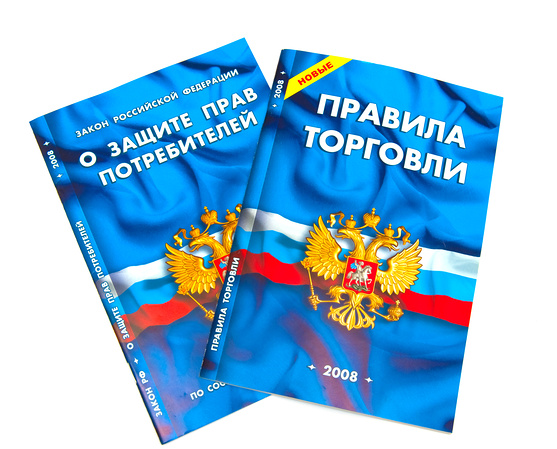 Маркировка – это текст, условные обозначения и (или) рисунок, а также другие вспомогательные средства, предназначенные для идентификации товара или отдельных его свойств, доведения до потребителя информации об изготовителях количественных и качественных характеристиках товара.
Правила охраны труда при работе с товарами бытовой химии
НЕ нарушай целостность упаковки!
НЕ переворачивай товар вверх дном!
НЕ бросай товар соседу!
НЕ мешай работать другим!
БУДЬ АККУРАТЕН!
Товары бытовой химии маркируют в соответствии с требованиями стандартов с указанием:
наименования товара; 
наименования предприятия-изготовителя, его местонахождения;
наименование входящих в состав товаров бытовой химии ингредиентов;
способа применения;
обозначения нормативно-технического документа;
количества (массы или объема);
даты изготовления;
срока годности;
условий хранения.